презентация
Национальная водная информационная система
Подготовили: команда ВИС
Цель создания Национальной Водной Информационной Системы (НВИС)
Сбор, хранения, обработка и выдача информации для информационного обеспечения интегрированного управления водными ресурсами
Разработка бассейновых планов по управлению водными ресурсами, проектов и мероприятий, связанных с управлением, использованием и охраной водных ресурсов
1
2
Разработка государственной политики, прогнозов, концепций, стратегий и программ развития в области водных ресурсов
3
Разработка стратегического и оперативного принятия решений и информирования общественности в области водных ресурсов
Принятия решений при осуществлении государственного управления в области использования и охраны 
водных объектов
4
5
Схема обмена информации между заинтересованными сторонами
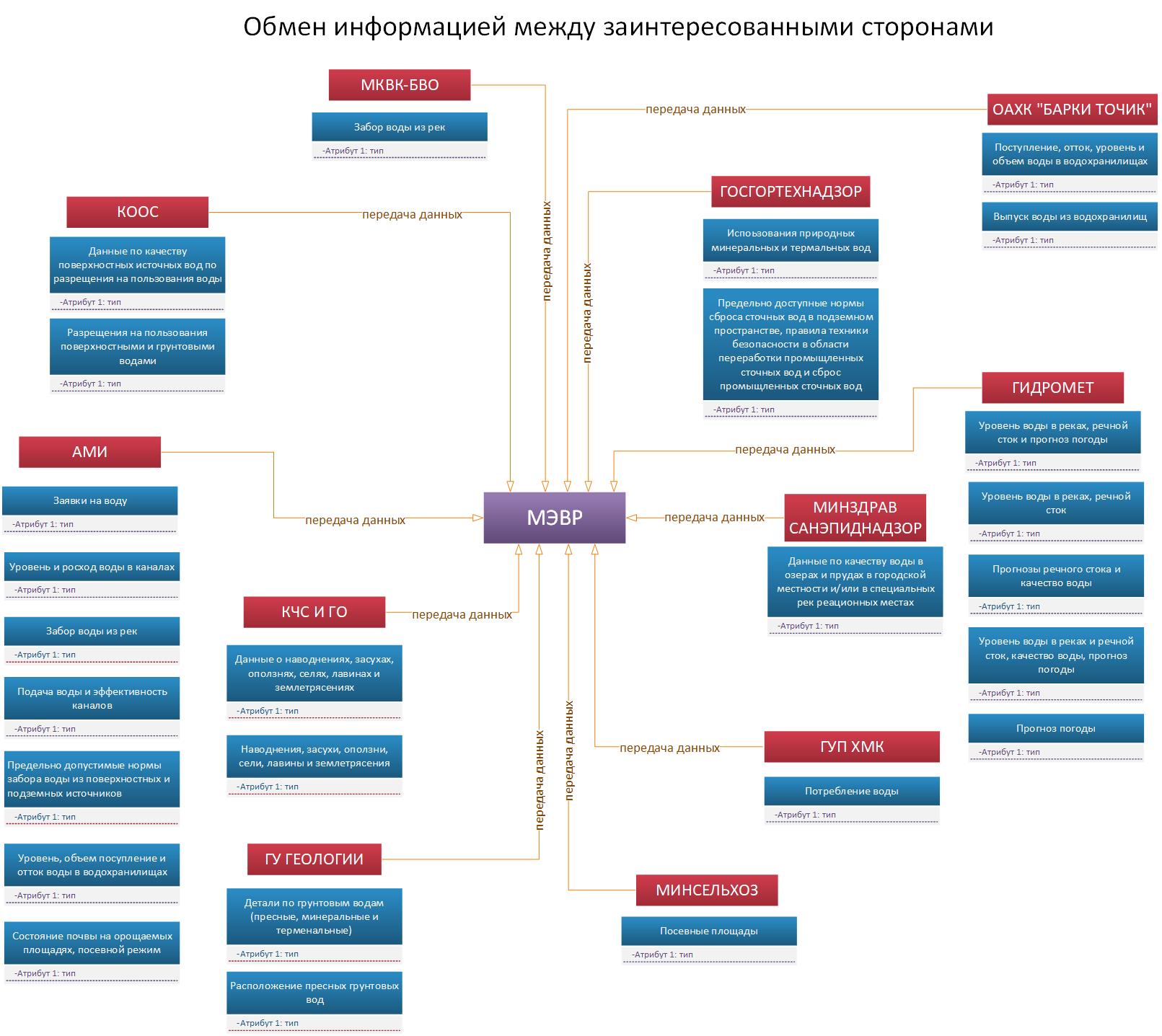 РАЗРАБОТКА три ОНЛАЙН баз данных
DB
DB
Информационная система по учету водных ресурсов в бассейне рек
Информационная система по управлению ирригацией
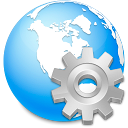 Веб Приложение
DB
Информационная систем по планированию бассейнов рек
МЭВР
АМИ
VPN
VPN
СЕРВЕР
VPN
НВИС
БД
ГИС
VPN
VPN
БАСЕЙНЫ РЕК
БАСЕЙНЫ РЕК
ИСУИ
БД УВР
БД БП
АМИ
МЭВР
PK
Код
PK
Код
Ежедневные распределения
воды от реки до магистральных
каналов
Гидротехнические сооружения в
Расход воды из гидропостов
Расход воды из гидропостов
бассейновых рек (состояние,
годовая эксплуатация и
Ежедневные распределения
безопасность)
воды из магистральных каналов
в ирригационные системы
Расход воды из гидропостов
МОДЕЛЬ расположений БАЗ ДАННЫХ
Схема подключения к Водной Информационной Системе
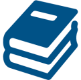 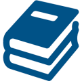 ВОДНЫЙ АТЛАС РТ
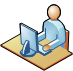 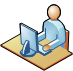 ВОДНЫЙ КАДАСТР
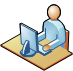 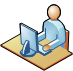 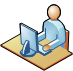 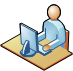 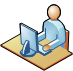 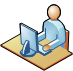 DB
Firewall               Firewall
АМИ Кафирниган
МЭВР
Барки Точик
ГУП «ХМК»
ГИДРОМЕТ
КООС
БОРК
АМИ
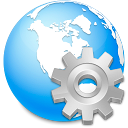 DB
Центральная база данных НВИС
Веб Портал
DB
DB
Имеют доступ к Web-приложению, формам ввода данных, простым отчетам и другим приложениям, к которым есть доступ на уровне их ролей
Имеют Web доступ к порталу с публичной информацией и к его разделу  обращений граждан и водопользователей
Имеют Web доступ к аналитической и управленческой информации. Определяемы ролями доступа к информации.
ЛОГИЧЕСКАЯ СХЕМА РАБОТЫ ВИС
МЭВР и другие уполномоченные управленческие органы
Уровень управления и анализа данных
Водная информационная Система
Уровень ввода данных
Другие пользователи низших 
уровней водного сектора
Информационные системы партнеров
Незарегистрированные
 пользователи
Имеют доступ к Web-Сервисам НВИС и обмениваются с ней информацией в обоих направлениях
СОЗДАНИЕ САЙТА ДЛЯ ВОДНОЙ ИНФОРМАЦИОННОЙ СИСТЕМЫ (WWW.WIS.TJ)
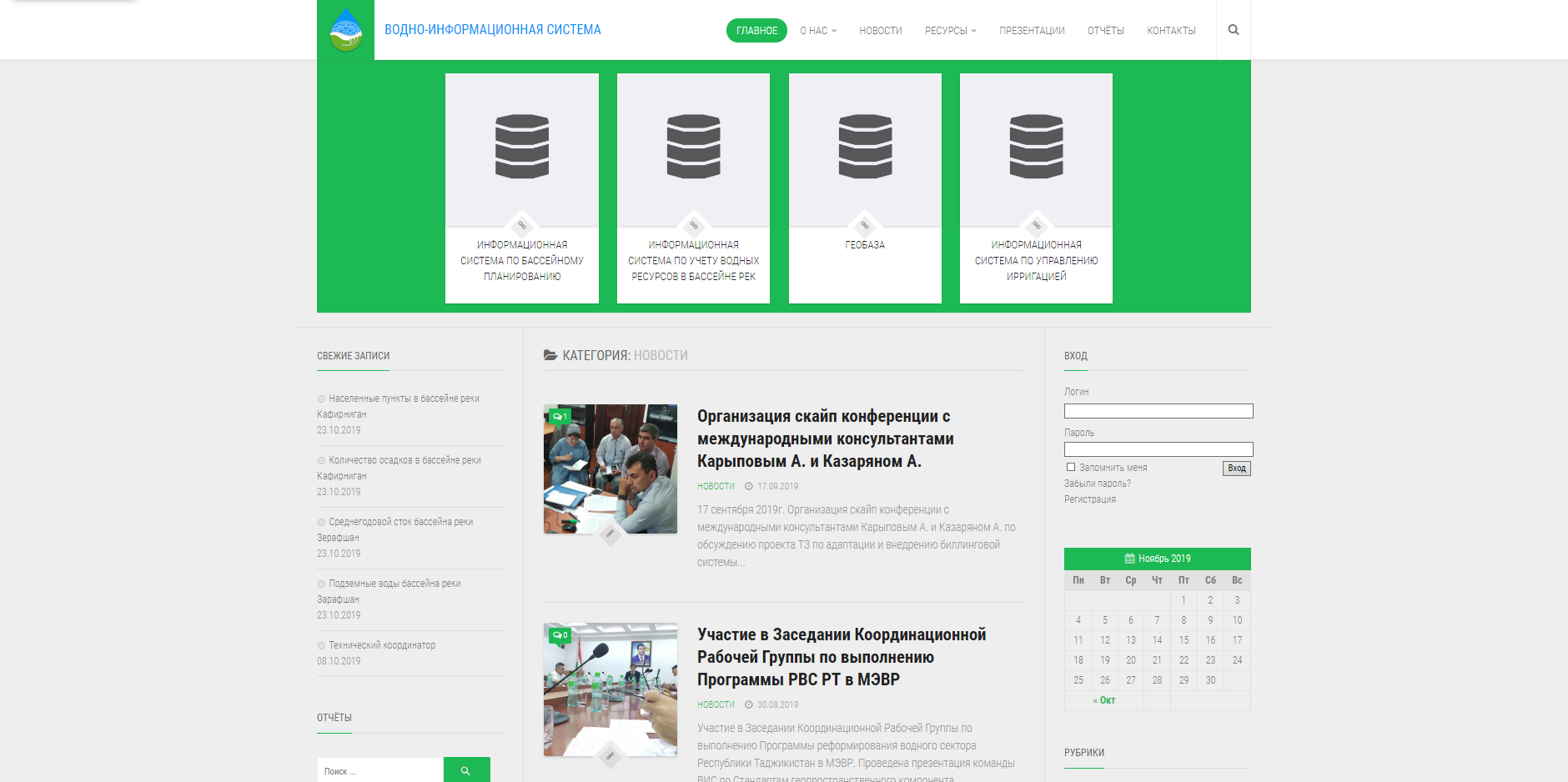 РАЗРАБОТКА И ВНЕДРЕНИЕ ПРИЛОЖЕНИЙ 3-Х БД
http://bpdb.wis.tj
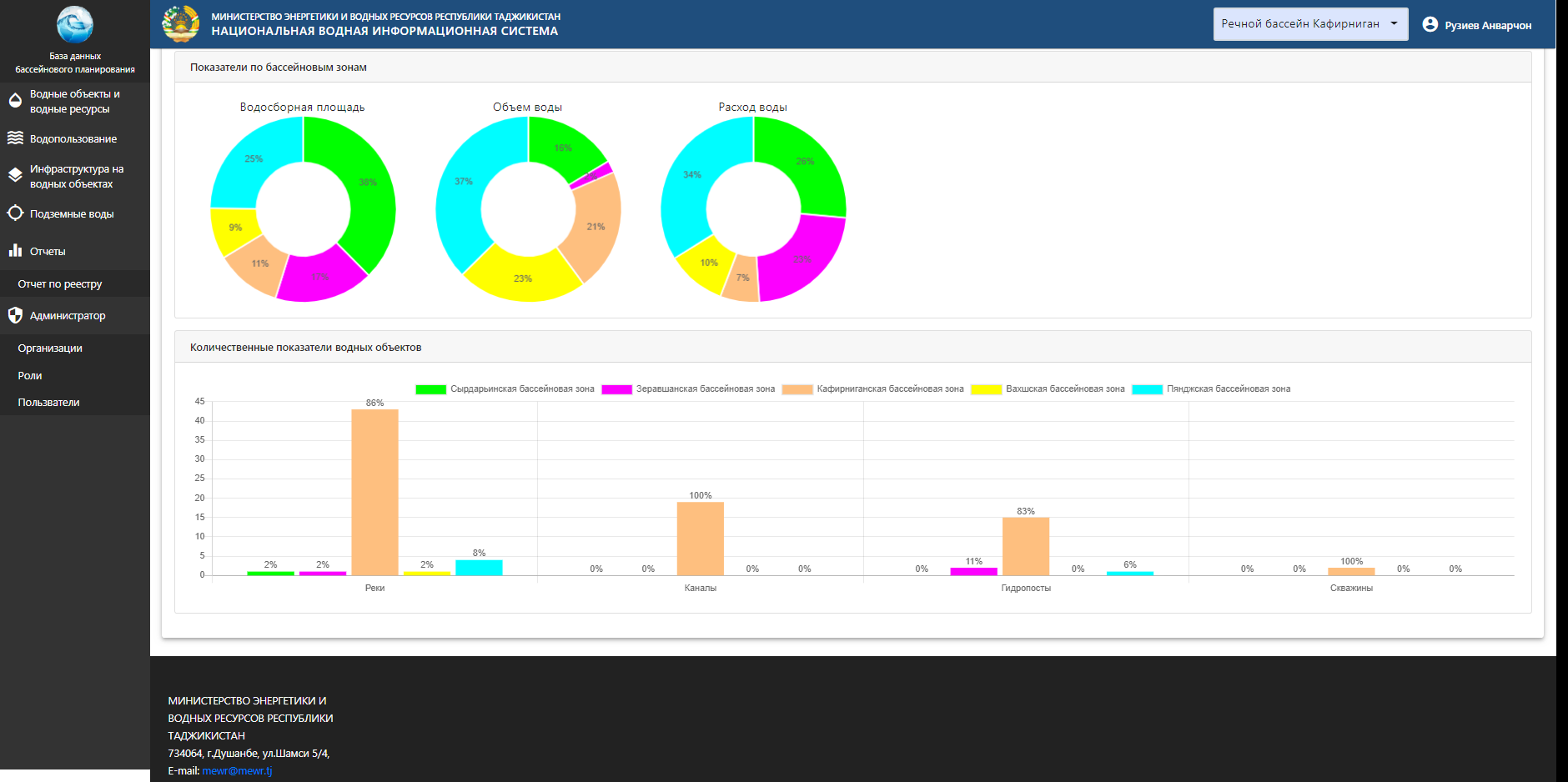 http://imis.alri.tj
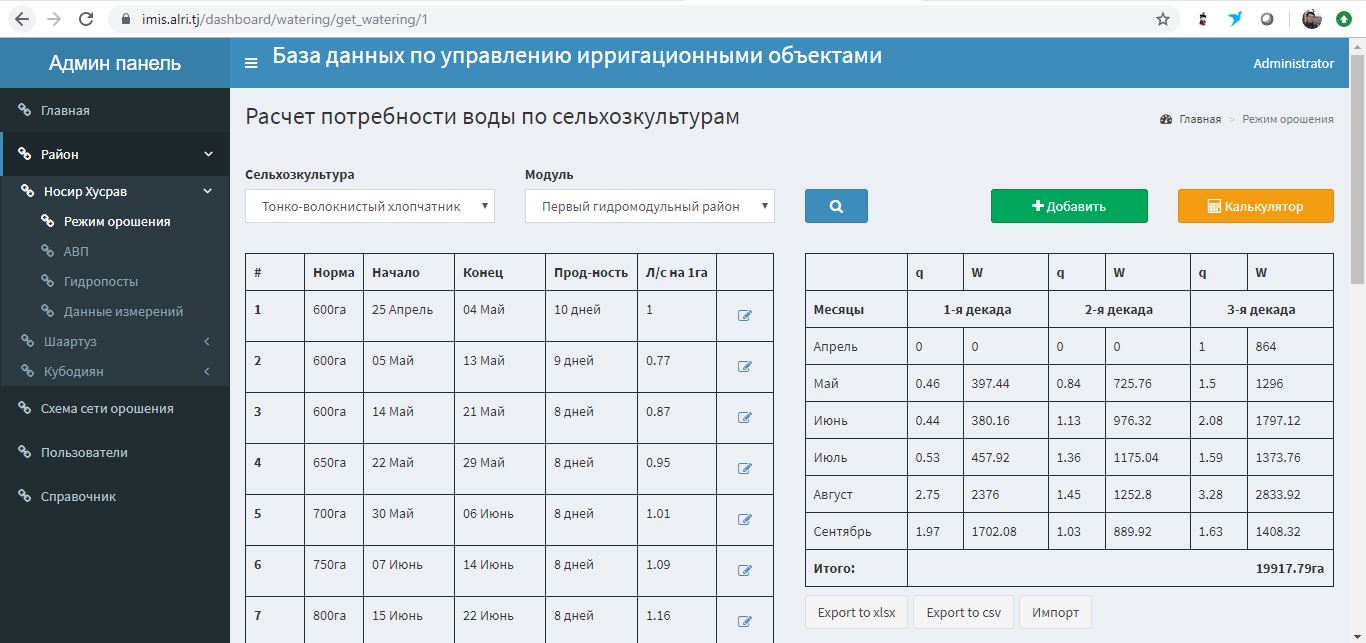 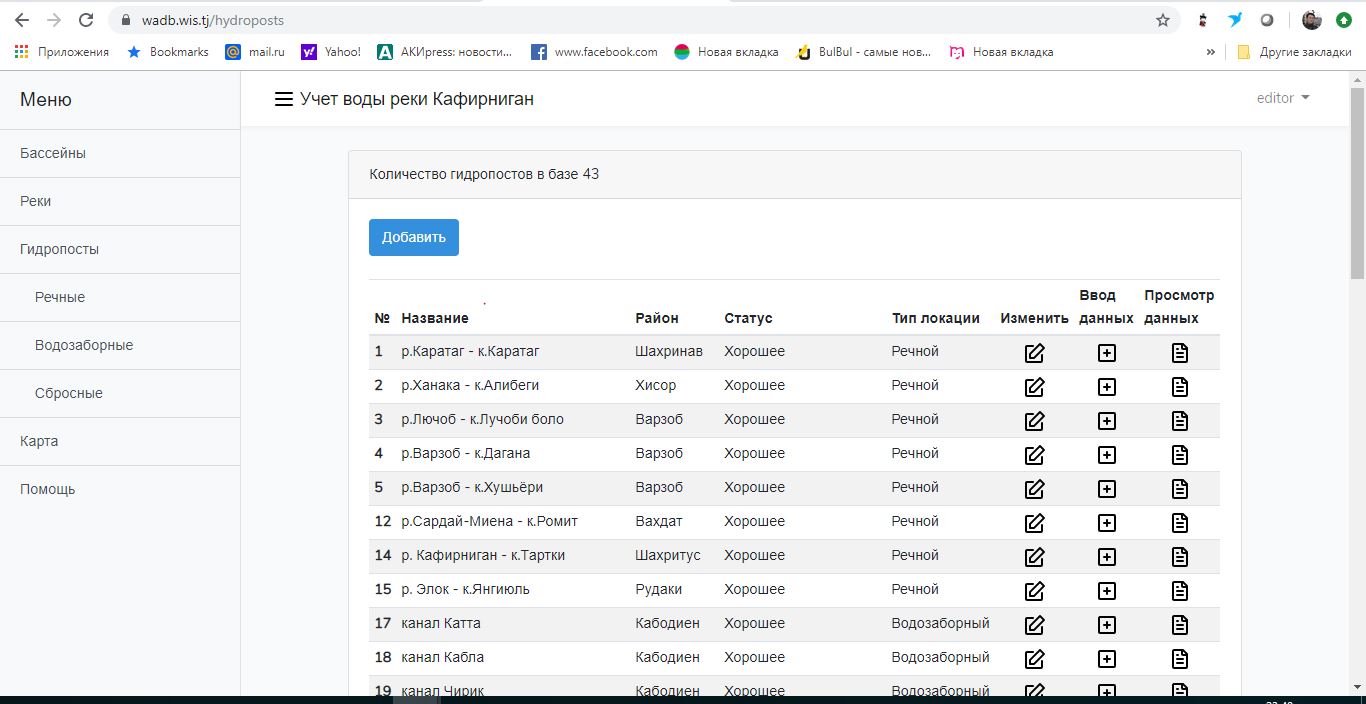 http://wadb.wis.tj
БАЗА ДАННЫХ ПО БАССЕНОВОМУ ПЛАНИРОВАНИЮ
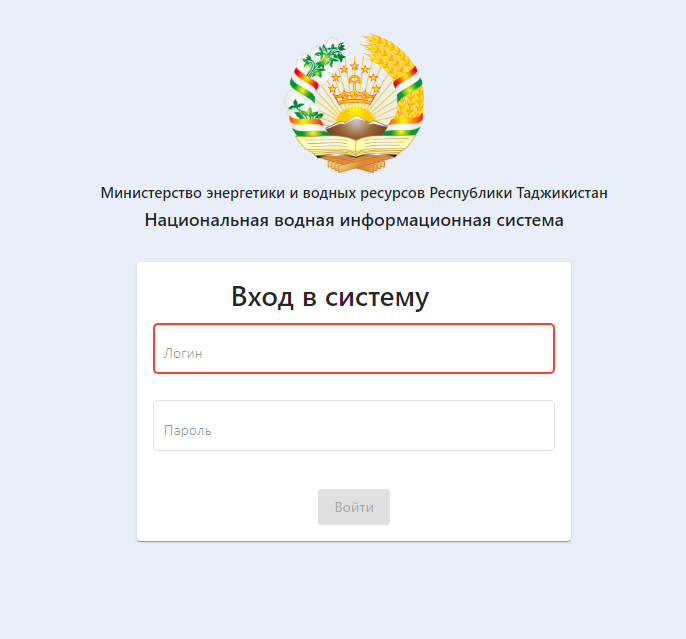 БАЗА ДАННЫХ ПО БАССЕНОВОМУ ПЛАНИРОВАНИЮ
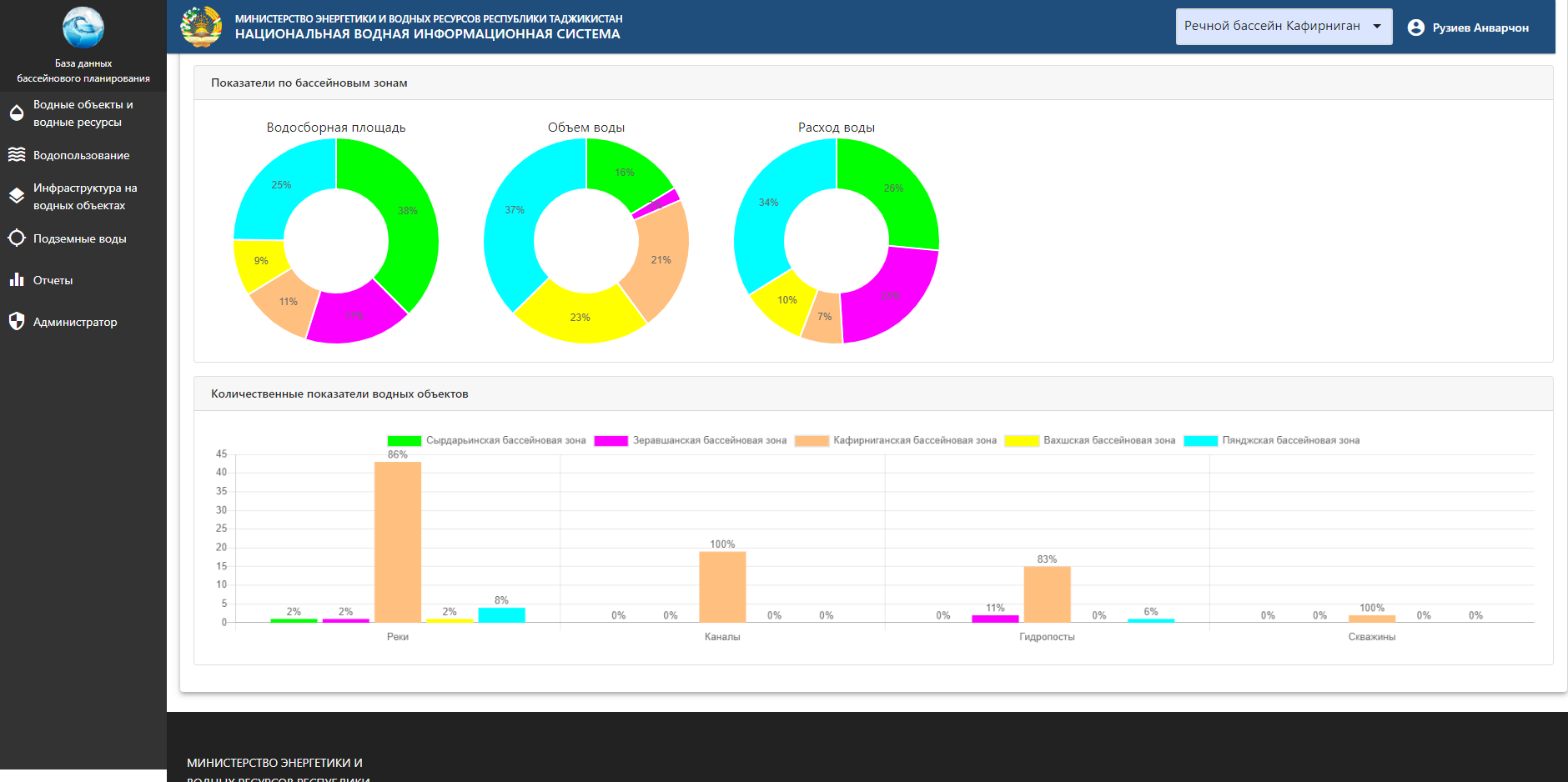 БАЗА ДАННЫХ ПО БАССЕНОВОМУ ПЛАНИРОВАНИЮ
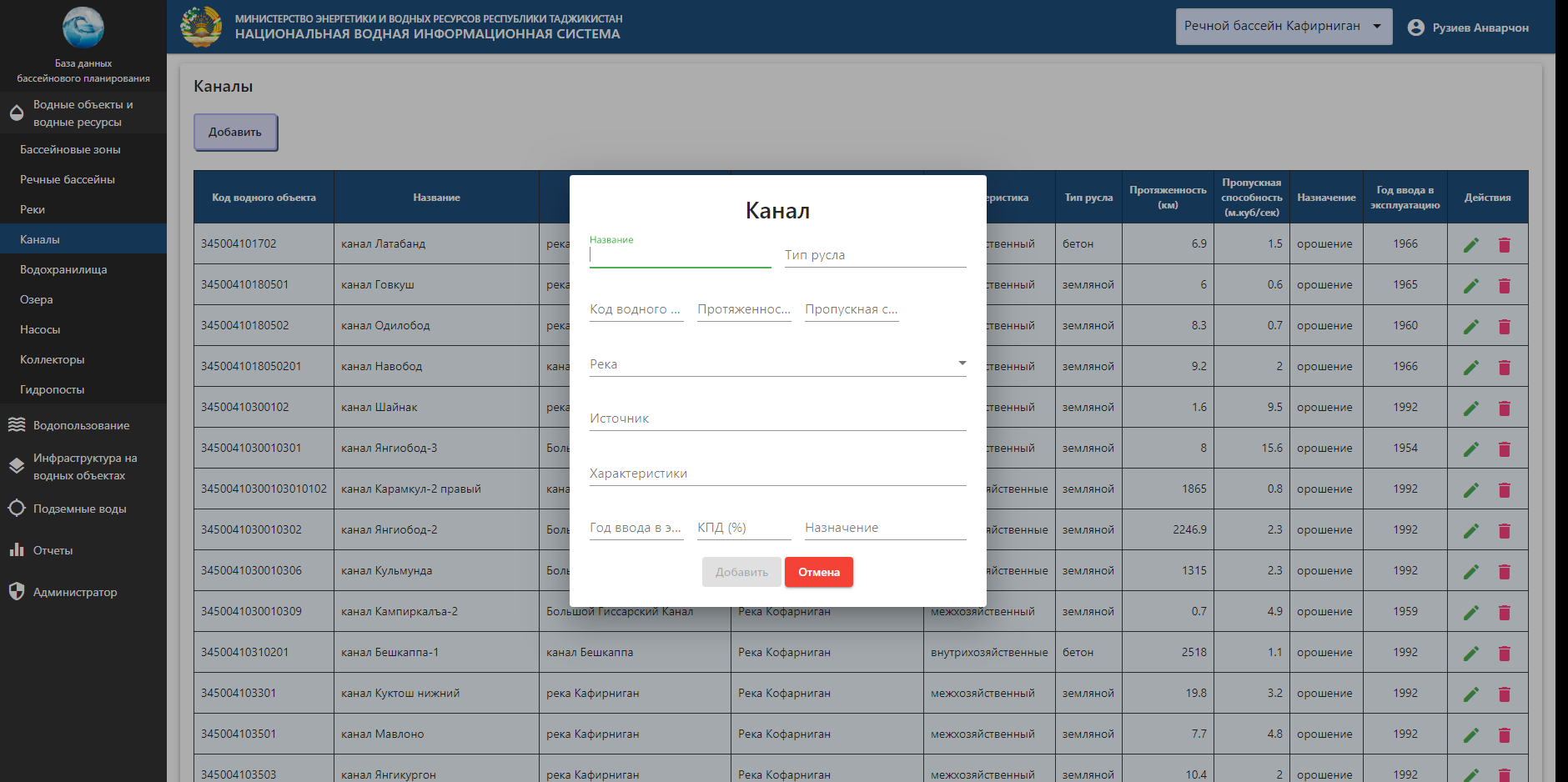 БАЗА ДАННЫХ ПО БАССЕНОВОМУ ПЛАНИРОВАНИЮ
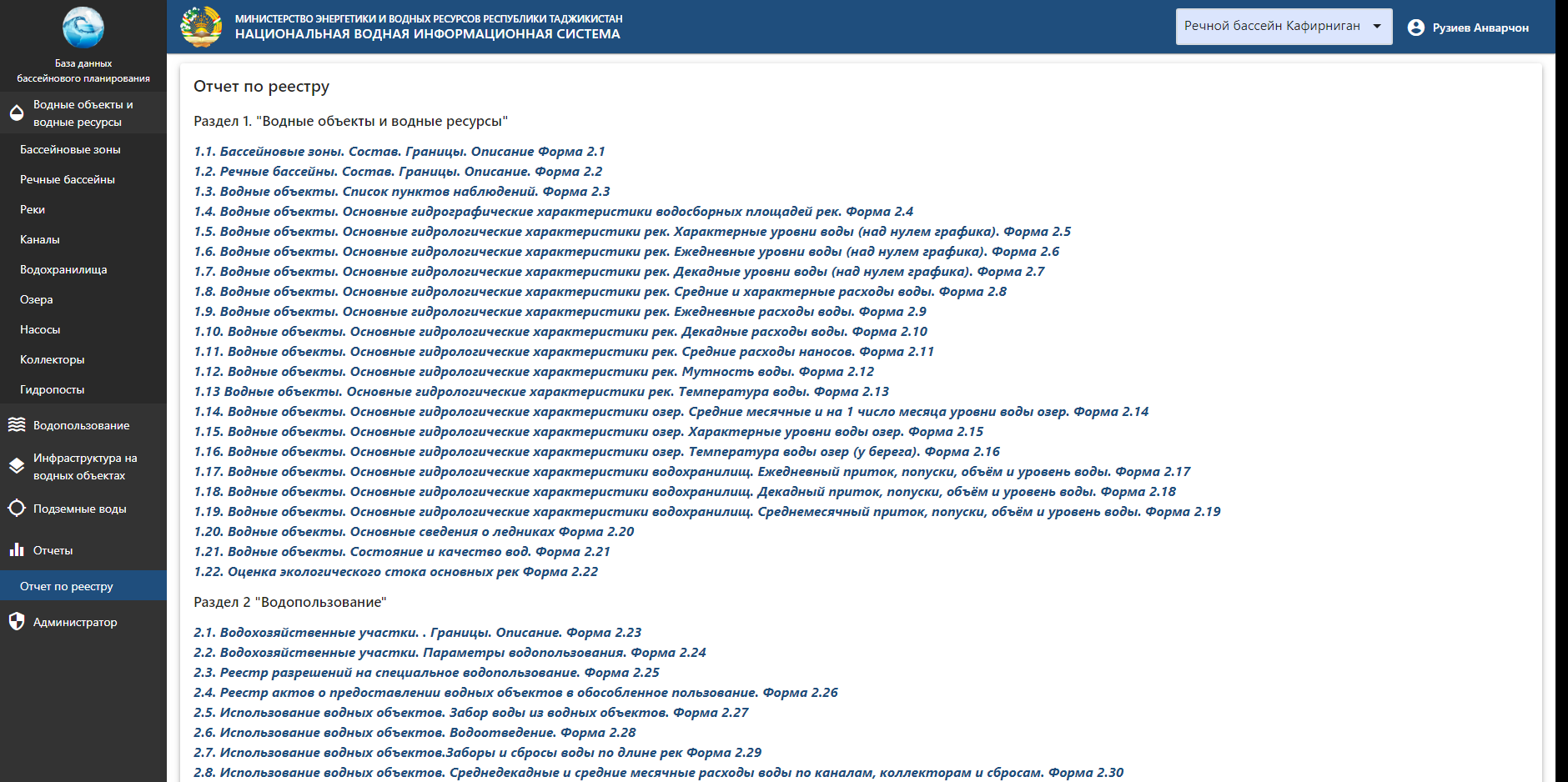 БАЗА ДАННЫХ ПО БАССЕНОВОМУ ПЛАНИРОВАНИЮ
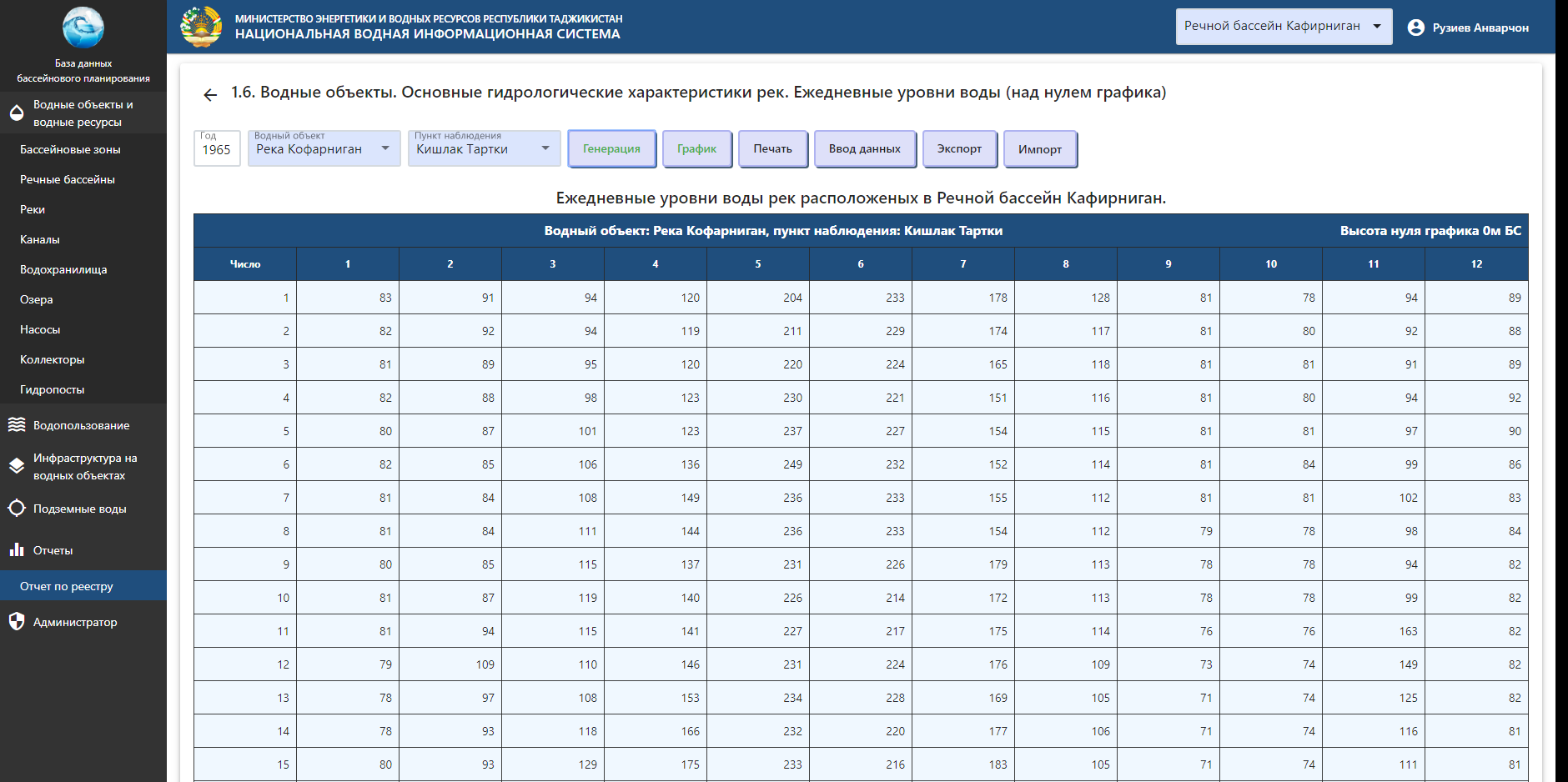 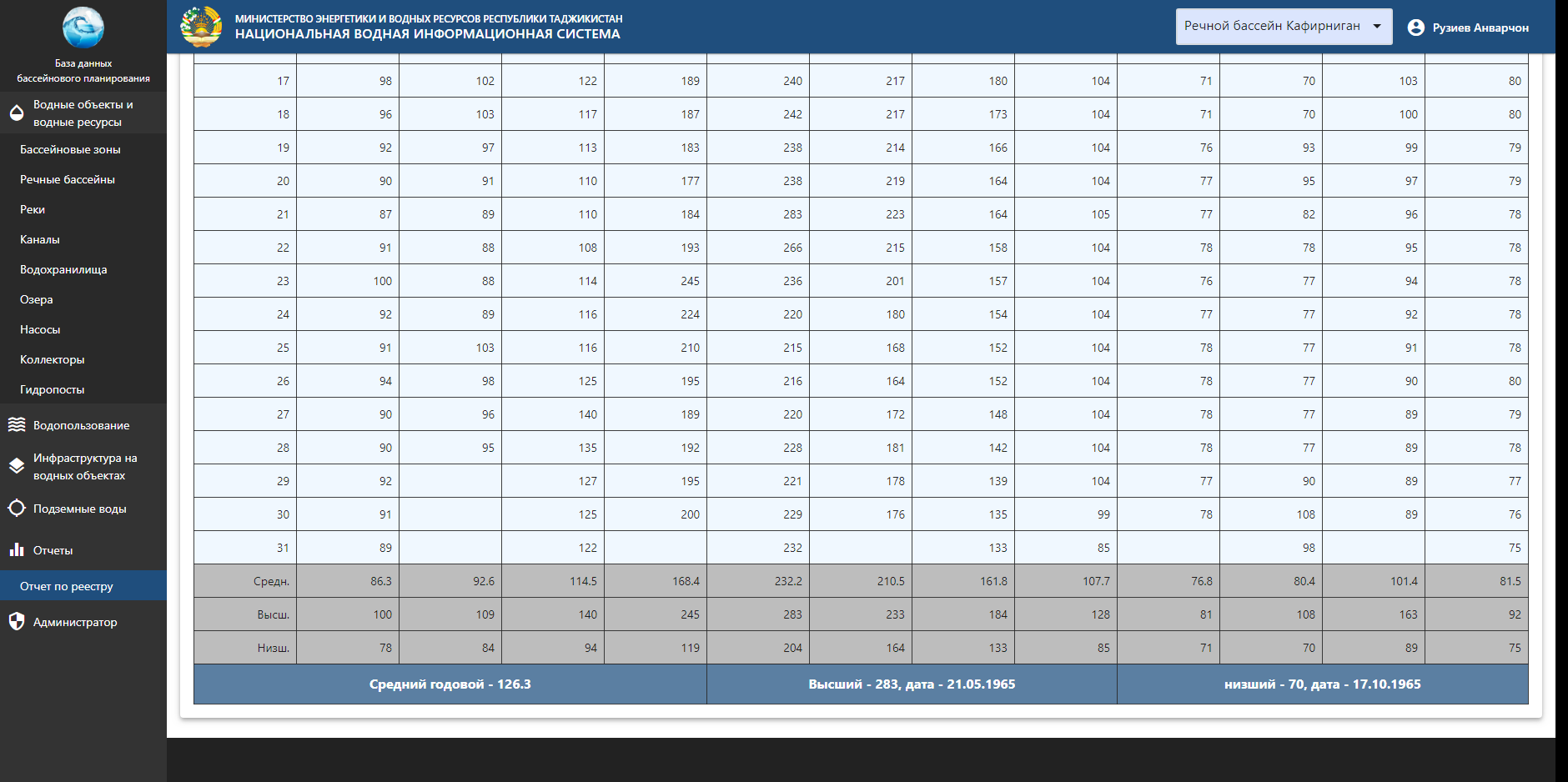 БАЗА ДАННЫХ ПО БАССЕНОВОМУ ПЛАНИРОВАНИЮ
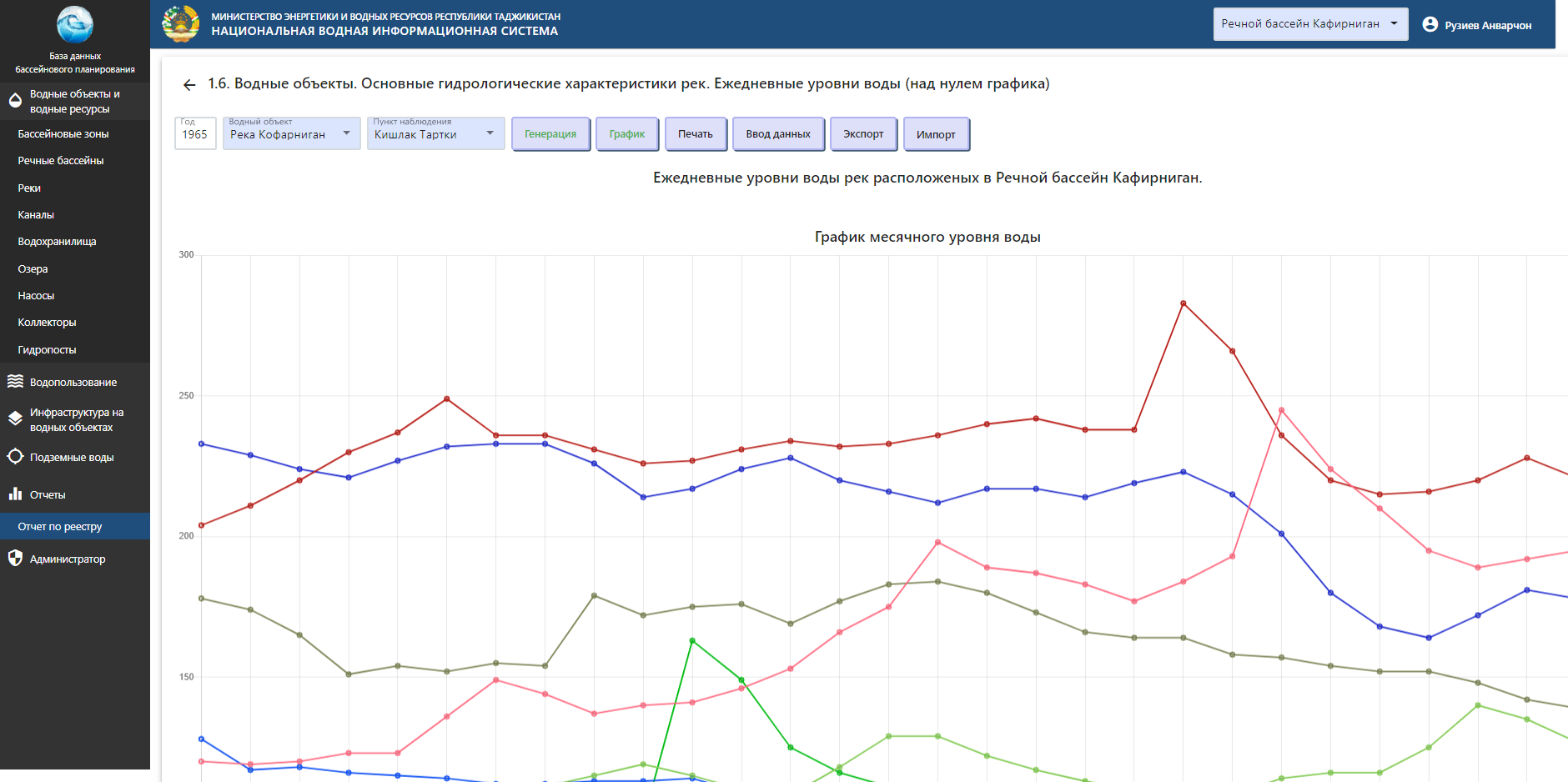 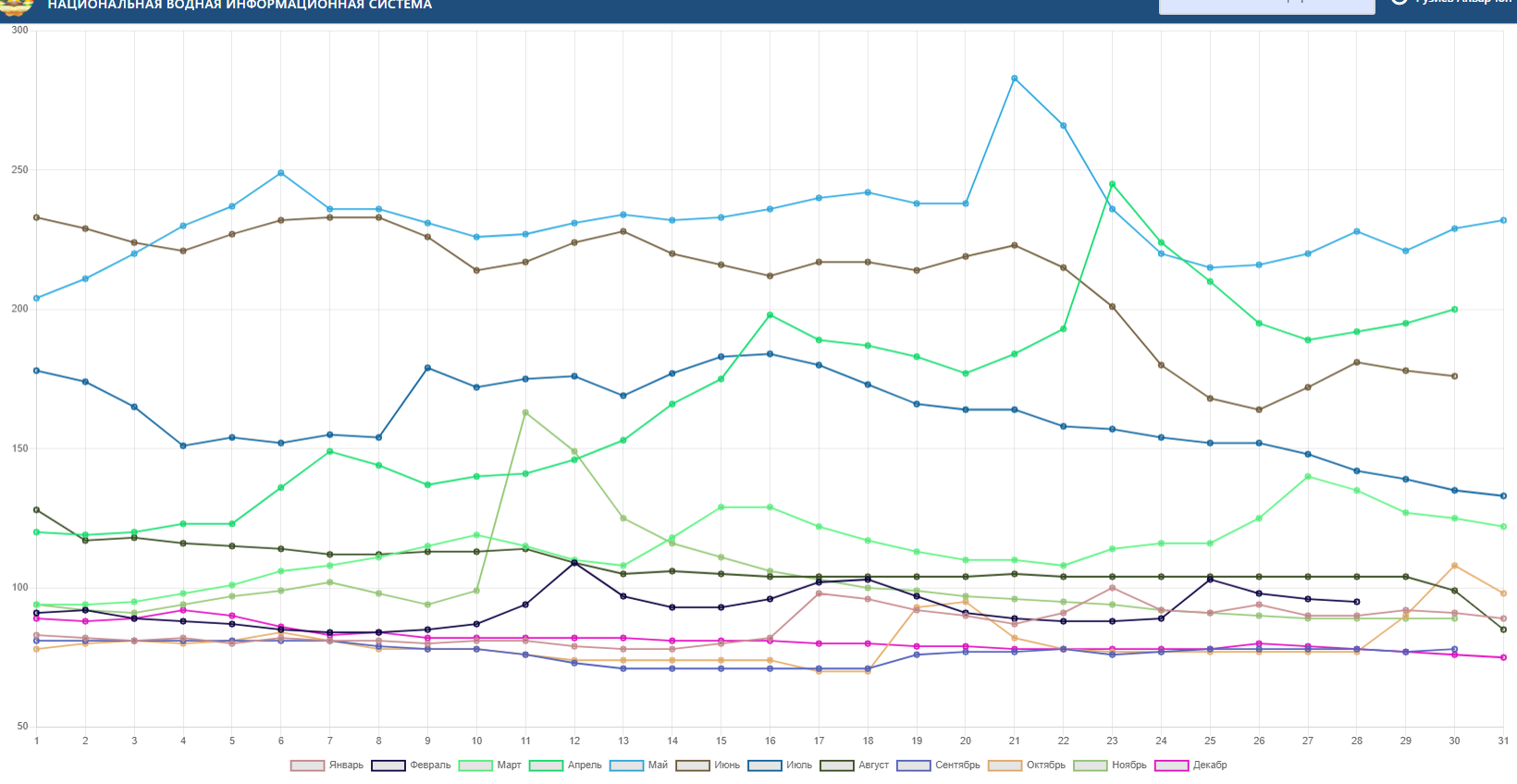 БАЗА ДАННЫХ ПО БАССЕНОВОМУ ПЛАНИРОВАНИЮ
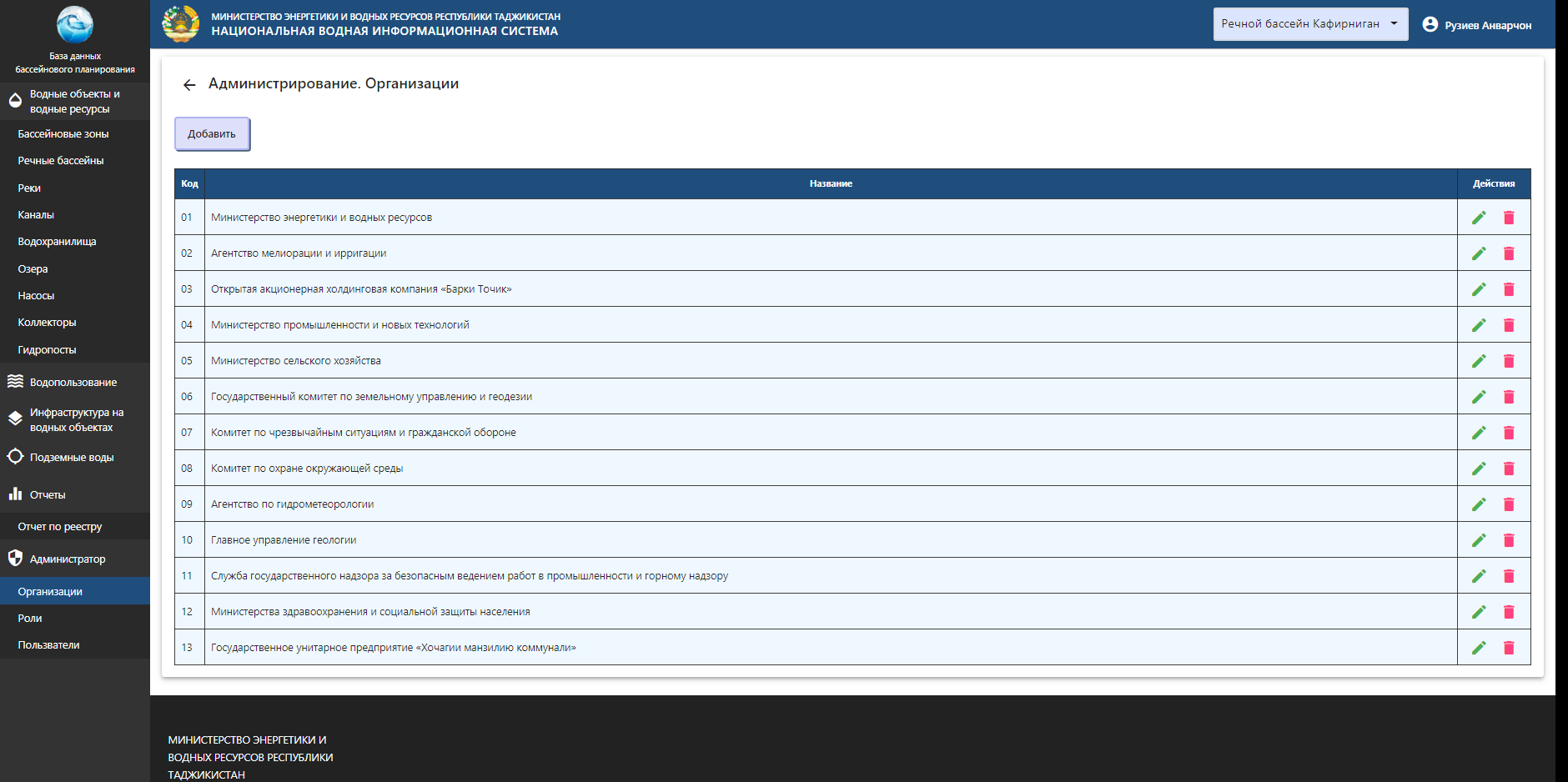 ИНТЕРАКТИВНАЯ КАРТА ВИС
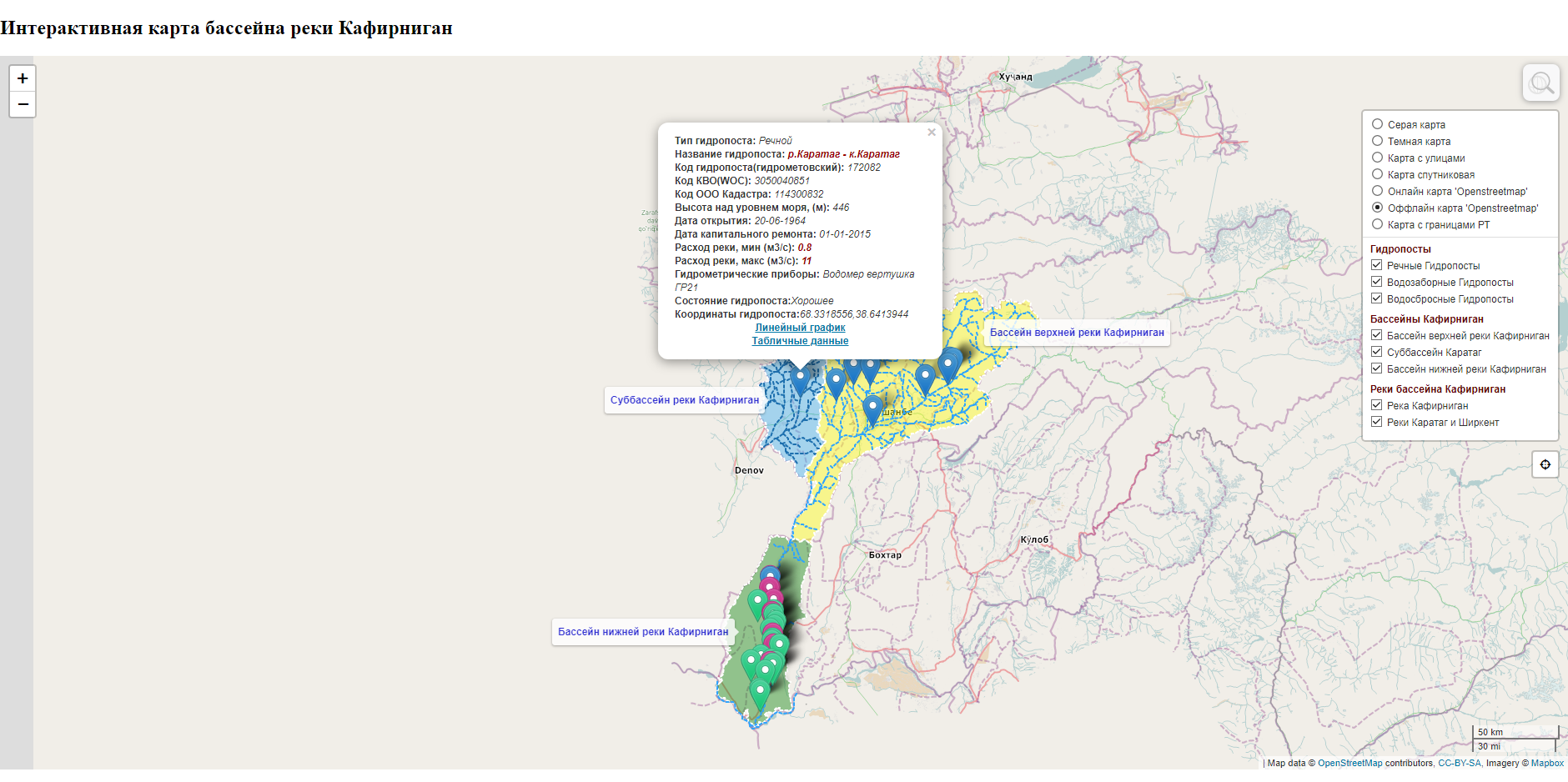 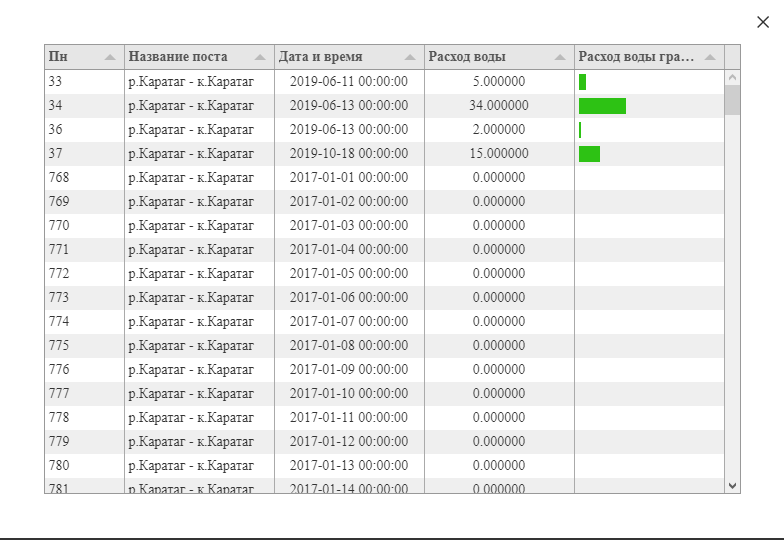 ПУБЛИКАЦИЯ ДОСТУПНЫХ КАРТ ВОДНЫХ РЕСУРСОВ ОНЛАЙН ЧЕРЕЗ GEONODE
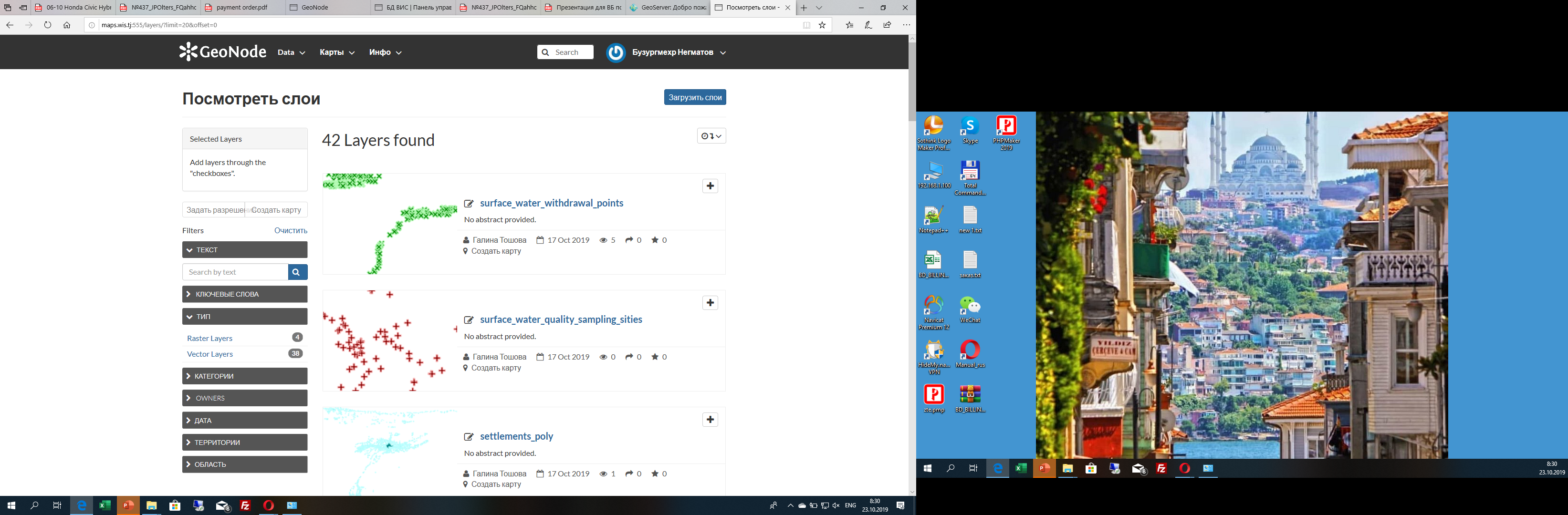 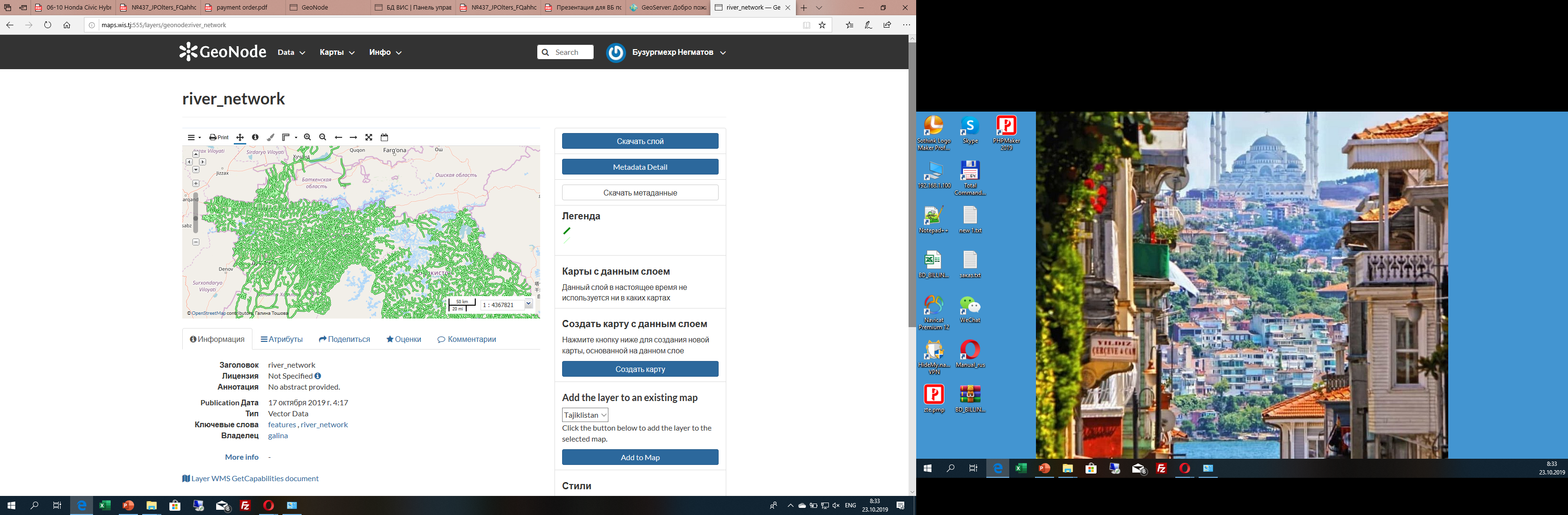 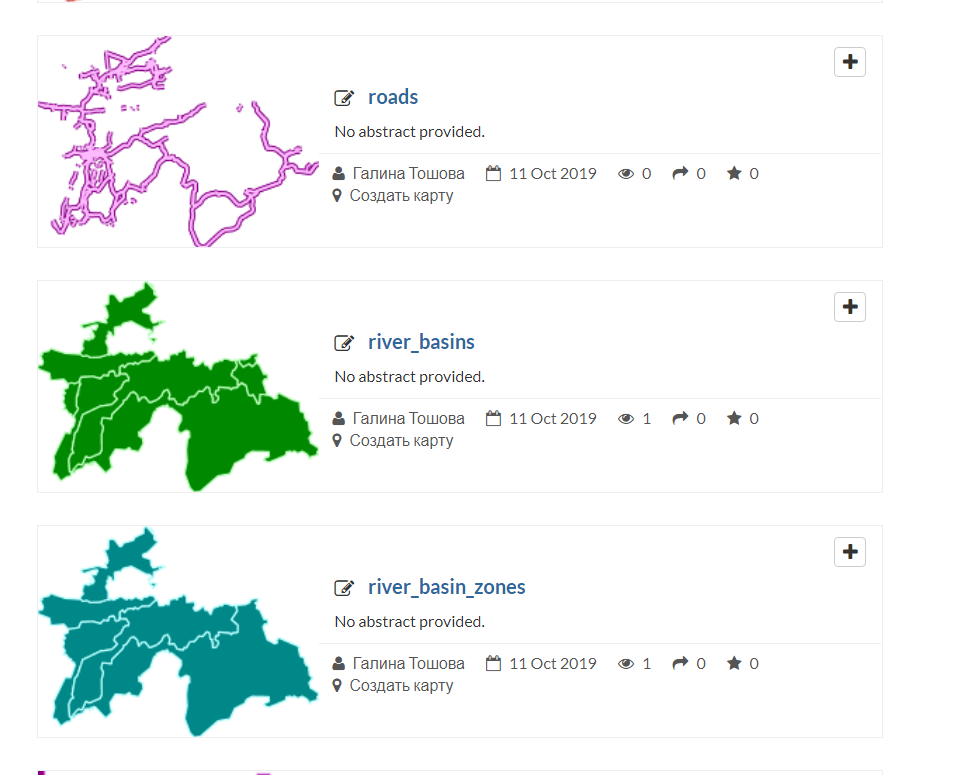